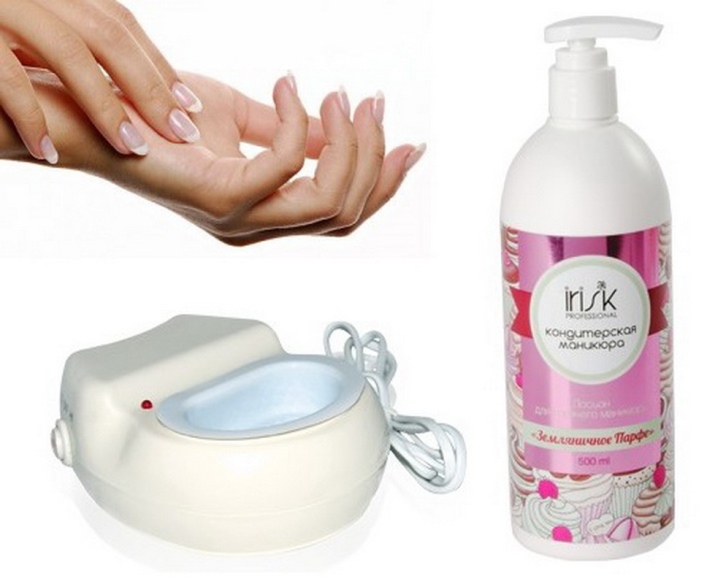 Issiq manikyur.
 
Issiq manikyur quruq teri 
egalariga, shuningdek, sovuq 
mavsumda tavsiya etiladi. Bu 
alohida amaliyot sifatida yoki 
tirnoq yuzasini kengaytirish 
bosqichi sifatida belgilanishi 
mumkin.
SPA-manikyur. 

SPA-manikyuri qo‘llarni har 
tomonlama parvarish qilishdir.
 Ushbu tizim qo‘lingizni nafaqat 
mukammal holatda saqlashga, balki 
turli yuqumli va zamburug‘li 
kasalliklar kelib chiqishining oldini 
olishga yordam beradi.
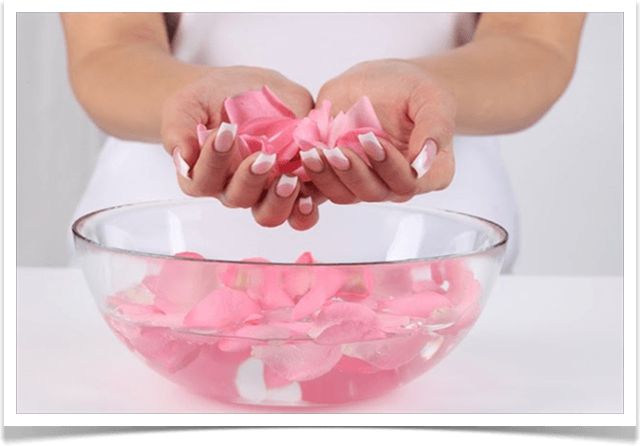 Art manikyur.
	
Art manikyur yoki neil art – bu
 tirnoqlarni bezash san’ati. 
Tirnoqlarni bezatish stikerlar, 
sun’iy tirnoqlar va trafaretlar
 yordamida amalga oshiriladi. 
So‘nggi yillarda shaffof sun’iy 
tirnoq yuzasiga chizilgan 
suratlar urfga kirmoqda.
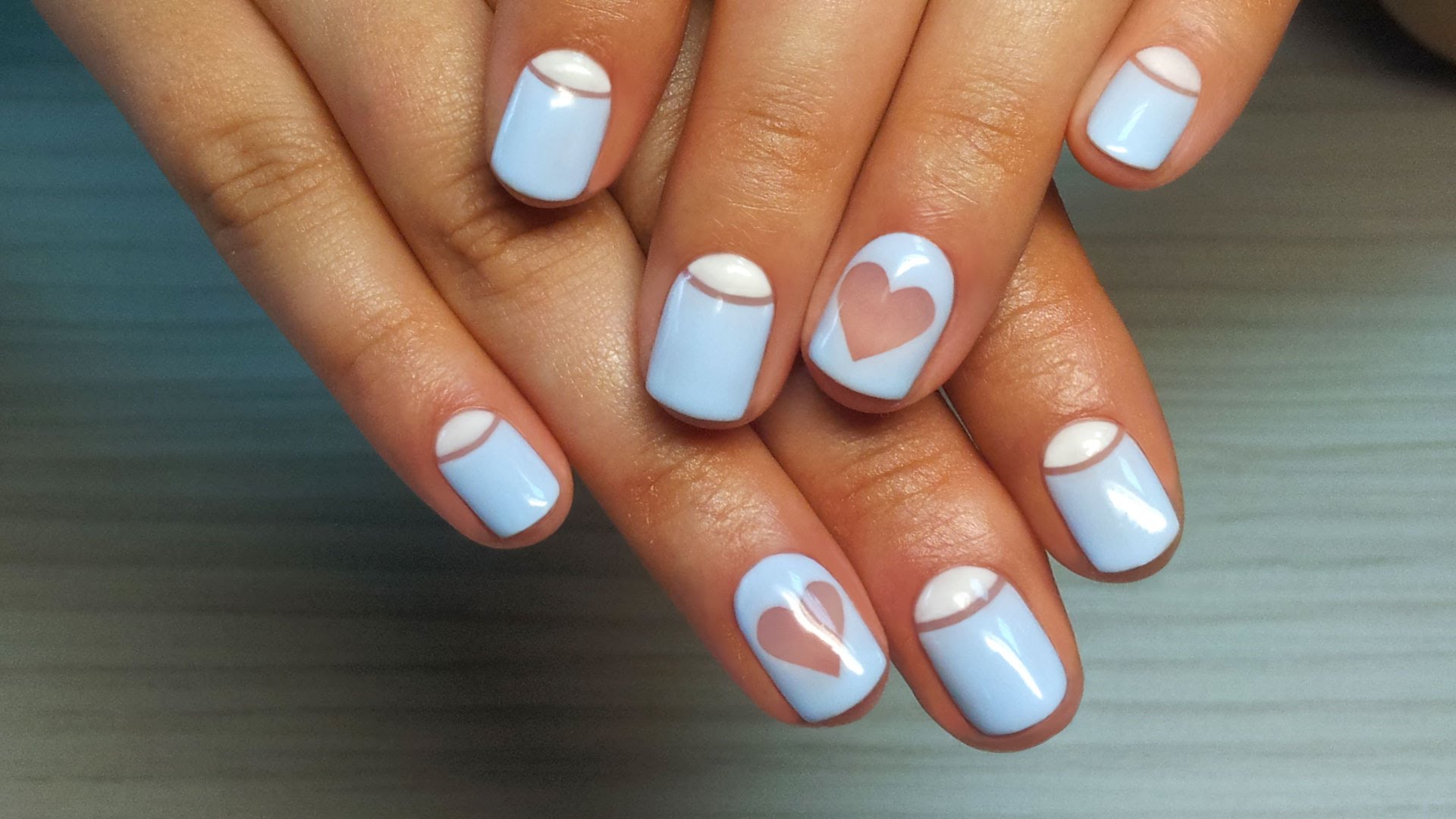